Title I Annual Meeting


Sunset Elementary School

September 16, 2022
Virtual Meeting
Title I Programs Can Help:
children do better in school and feel better about themselves.

teachers understand the needs and concerns of students and parents.

parents understand their child and be more involved in the child’s education.
What is a Title I School?
Being a Title I school means receiving federal funding (Title I dollars) to supplement the school’s existing programs.  These dollars are used for…
identifying students experiencing academic difficulties and providing timely assistance to help these students’ meet the state’s challenging content standards.
purchasing supplemental staff/programs/materials/supplies.
conducting parent engagement meetings/trainings/activities.
recruiting/hiring/retaining professionally qualified teachers.

Being a Title I school also means family engagement and parents’ rights.
Title I Funds
Any local educational agency (school district) with a Title I allocation exceeding $500,000 is required by law to set aside 1% of its Title I allocation for parental engagement.

Of that 1%, 10% may be reserved at the school district for system-wide initiatives related to family engagement.  The remaining 90% must be allocated to all Title I schools in the district.  Therefore, each Title I school receives its portion of the 90% to implement school-level family engagement.

You, as Title I parents, have the right to be involved in how this money is spent.
School-wide or Targeted Assistance
2022-2023 School Goals
On the 2021 CCRPI report, increase the CCRPI performance indicator in reading and mathematics by 3 percent. 
The focus for reading is:  
K-1: Phonics and Decoding  
1-5: Reading Fluency and Reading Comprehension 
The focus for math is:  
K-5: Fact Fluency
School-Improvement Plan
Planning team
Needs assessment
Strategic goals
Research based strategies
Evaluation of plan
School-Improvement Plan
Student academic assessments 
Information on proficiency levels
Additional assistance provided struggling students
Coordination and integration of federal funds and programs
Family Engagement Strategies, including the school Family Engagement Policy
Assessments
Teachers will be giving a variety of tests in the classroom to determine students’ understanding of the curriculum being taught and make decisions about upcoming instruction.

In addition to regular teacher developed tests, our system will also give the following tests/assessments:
K: GKIDS throughout the year
1st and 2nd grades: System level assessments throughout the year
Reading Inventory:  Used to measure Lexile levels 3x during the year
3-5: System level assessments throughout the year and Georgia Milestones Assessment System (GMAS) in the spring 
WIDA  ACCESS  (English Learners)

Teachers will share more about testing as the year progresses!
Teacher Professional Qualifications
You, as Title I Parents, have the right to request the qualifications of your child’s teachers.
Family Engagement Input
District Family Engagement Plan
School Family Engagement Plan
School –Parent Compact
Budget
Volunteer opportunities
Training school staff
Family decision making opportunities
Family Engagement
How can families become involved at the school? Please contact your child’s teacher to ask about volunteering.

Parents have a right to request opportunities for regular meetings for parents to formulate suggestions and to participate, as appropriate, in decisions about the education of their children.

The school must respond to any such suggestions from parents as soon as practicably possible.
Family Engagement Funds
CCSS reserves 1% from the total amount of the Title I, Part A funds it receives in FY22 to carry out family engagement requirements.  

Family/Parent input as sought through the Annual Evaluation Survey and Parent Forum held in the spring on how to spend these funds.
Family Engagement Funds
Through collaboration with parents/families it was decided that for the 2022-2023 school year the following items would be funded:
Academic Coaches
Teachers and Paraprofessionals
Family Engagement Liaisons
Technology Tools
Parent Resource Area
Parent Workshops During the Year
Contacting the Staff
Administrators:
Dr. Josh Purvis, Principal:  josh.purvis@colquitt.k12.ga.us
Dr. Ben Pitchford, Assistant Principal: ben.pitchford@colquitt.k12.ga.us 
Teachers
firstname.lastname@colquitt.k12.ga.us
Liaison
Staci Cortez:  staci.cortez@colquitt.k12.ga.us 
Social Worker
Angie Kling:  angela.kling@colquitt.k12.ga.us 
Guidance Counselor
Adrien (O’Brien) Martin:  adrien.obrien@colquitt.k12.ga.us
Make an appointment to come in!



698 Hwy 319 South
Moultrie, GA 31768
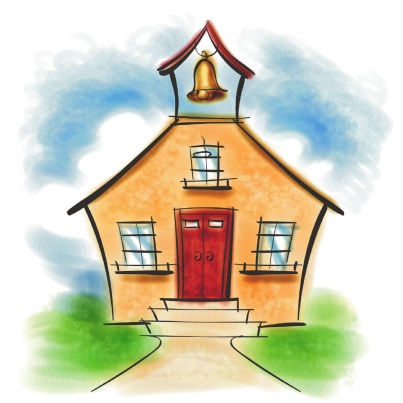 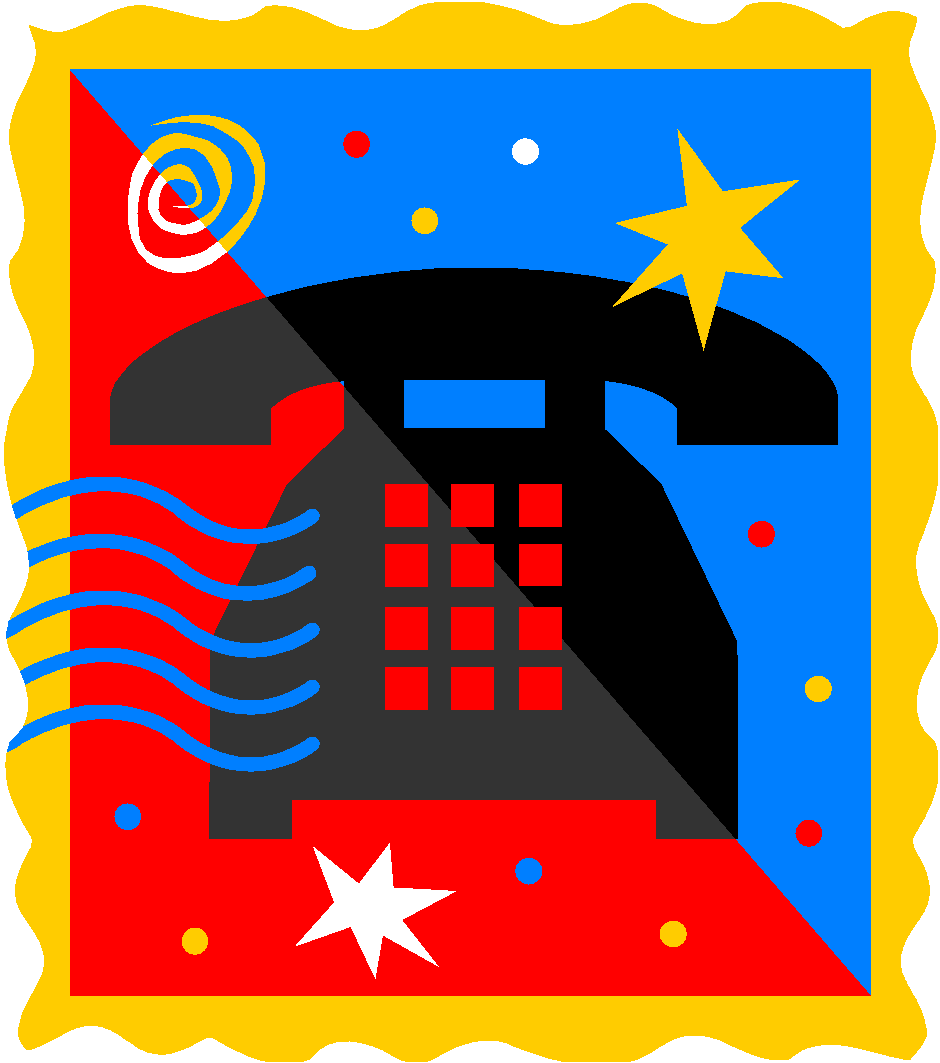 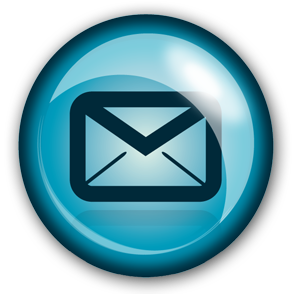 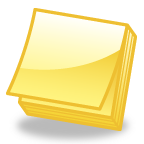 Write us a note!
Give us a call!
229-890-6184
Email us!
Questions?
Call Staci Cortez, Sunset’s Liaison at 229-890-6148 or email her at staci.cortez@colquitt.k12.ga.us to help answer any questions you may have.

District Resources:
If you have any questions, please contact staff in the CCSS
Federal Programs Department at 229-890-6200.

Todd Hall, Director of Federal Programs 
Jeff Horne, Asst. Federal Programs Director/Migrant Coordinator
Mary Beth Montgomery, Title I Parent and Family Engagement Director
Charla Brinson, ESOL Director
Denise Pope, Homeless Liaison
Brianne Tomlinson, Federal Programs Secretary
We need your FEEDBACK!
Please click below to answer a few questions about our Annual Title I Meeting.  This will help us with our future meetings!
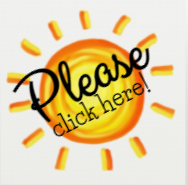